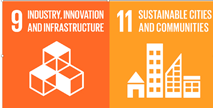 Technology of Infrastructure Construction
Members	: Ryu, Zemma, Steyr, Nayra  Mentors	: Ms.Beta, Ms.Hana, Ms.Asti,Mr.Rio
Learns through inquiry
Transdisciplinary theme: How the World Works

Central Idea: Scientific Knowledge is  constantly evolving and has impact on human life.

Lines of inquiry:
How government systems function
How decision-making practices reflect human rights
Impact of government on citizens

Concepts: Change, Connection, Responsibility
Related concept: Ingenuity, progress, ethics,  and sustainability
Learns through inquiry
Prior Knowledge:
Grade 2 : Building and structure  Grade 3 : Natural disaster  
Grade 4 : Energy/organic waste  Grade 5 : Simple machine
Al Qur’an Quotes:
Allah has sent down water (rain) from the sky, then streams of water in  the valleys according to their size, then the currents bring forth  bubbling bubbles. And from what (metal) they melt in the fire to make  jewelry or tools, there are (in fact) bubbles like the current bubbles.
Thus Allah makes the parable of the righteous and the false. As for the  foam, it will disappear as worthless; as for the benefit of man, he  remains on earth. Thus Allah made parables. (Ar Rad-verse 17)
IB Profiles and ATL skills
Inquirer
(Research Skills)
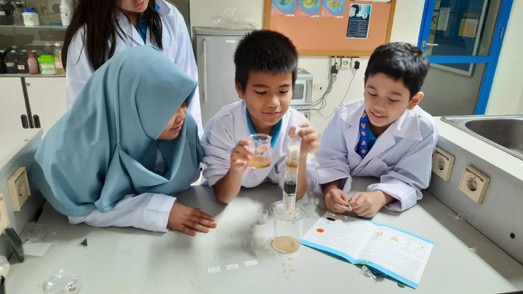 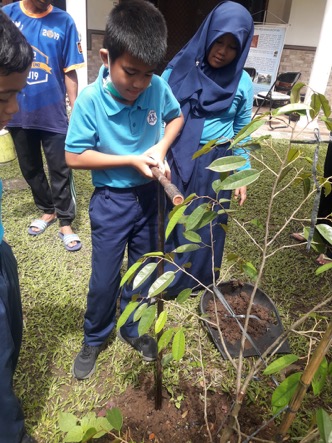 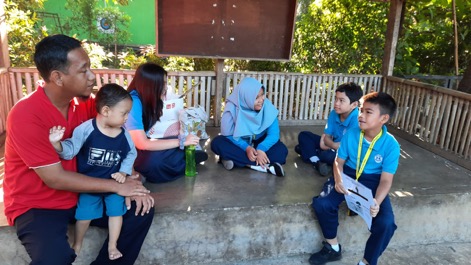 Risk-Taker
(Social Skills)
Communicator
(Communication Skills)
Collaborates to Plan Learning and Teaching
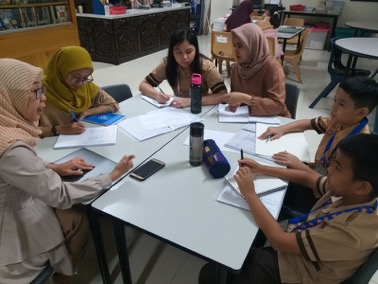 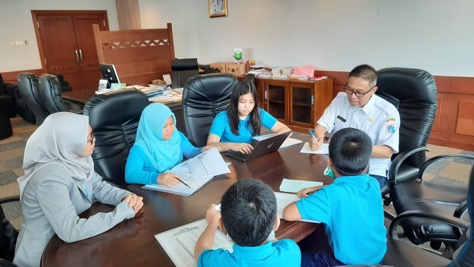 Mentor meeting and discussion
Collect data about the roles and responsibilities of 
government  (Ext. of BAPPENAS) to support Jakarta Infrastructure and technology.
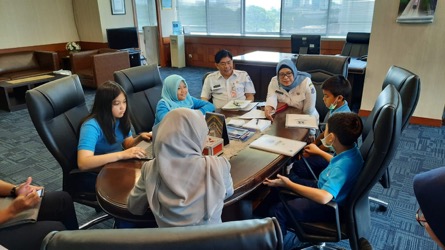 We visit the inventor of Bio pore technology;
Dr. Kamir Prof. Pariadin Broto 
as a lecturer and expertise of Soil Biotechnology IPB
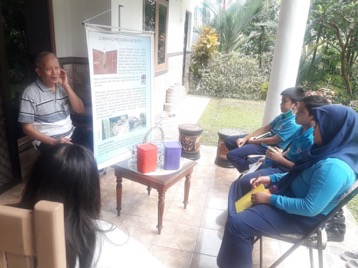 We visited Deputy Governor Human settlement and spatial planning in Jakarta Capital City Government.
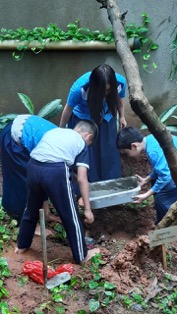 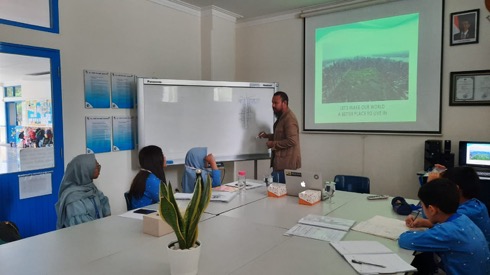 Guest Speaker : Ir. Lindung Bayu Kumara Tungga Dewa (Civil Architect)
BIOPORE INFILTRATION HOLES EXPERIMENT AT SCHOOL
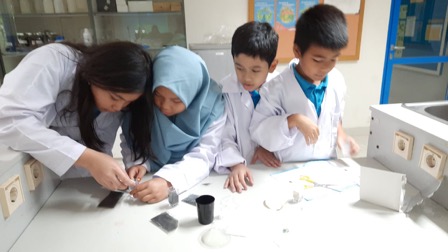 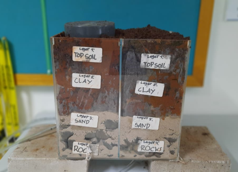 SOIL LAYERS AND WATER INFILTRATION EXPERIMENT
Create and design a model of biopore infiltration holes
Sets learning goals and success criteria (refer to learning goals and success criteria in exhibition  journal)
Reflects upon and modifies inquiry
Considers action 
on learning:
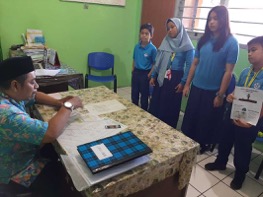 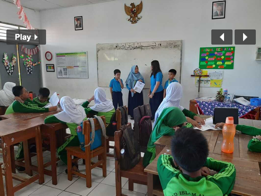 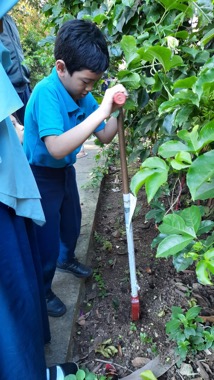 2. ADVOCACY
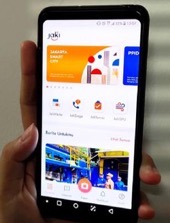 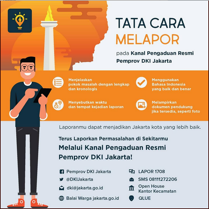 3. PARTICIPATION
1. SOCIAL ENTERPRENEURSHIP
Self- assesses
Self-management skills  by submitting the task on time according to mentors’ deadline.
Research skills by following the procedures when conducting the Bio-pore experiment
Being a communicator by sharing our  knowledge about how to minimize over flowing water to prevent flood.
Being a risk-taker by designing and  creating  Bio-pore Infiltration holes cooperatively.
Be confidence when we  share our idea.
Be creative and critical thinking to create and design of experiments materials
Be principled to follow our group agreements